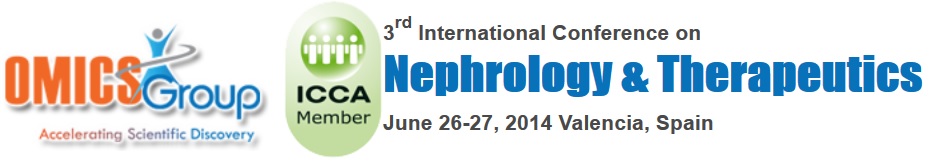 Dyspepsia: an underestimated problem among end-stage renal disease patients
Paulo Santos
Federal University of Ceará, Brazil
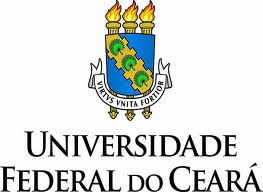 Highly prevalent

Great impact on quality of life
Prevalence
In the literature:
between 50% and 70%
VanVlem et al Am J Kidney Dis 2000; 36:962
Cano et al Am J Gastroenterol 2007 102:1990
Impact on Quality of Life
PAIN
GENERAL HEALTH
VITALITY
ROLE-EMOTIONAL
MENTAL HEALTH
Santos et al. Brazilian Congress of Nephrology 2012
What is dyspepsia?
Constellation of symptoms
Upper abdominal pain; Nausea; Vomiting; Upper abdominal bloating; Early satiety

Tack et al. Gastroenterology 2006; 130:1466
WHY?

Gastric emptying delay


Hypervolemia
WHY?

Gastric emptying delay


Hypervolemia
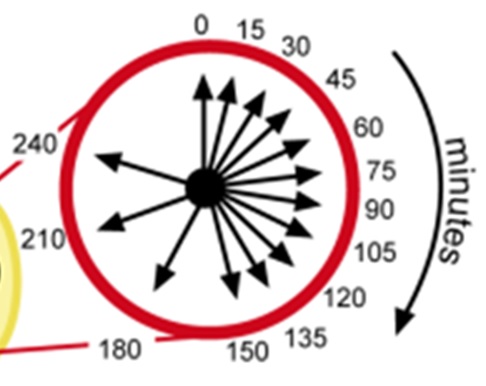 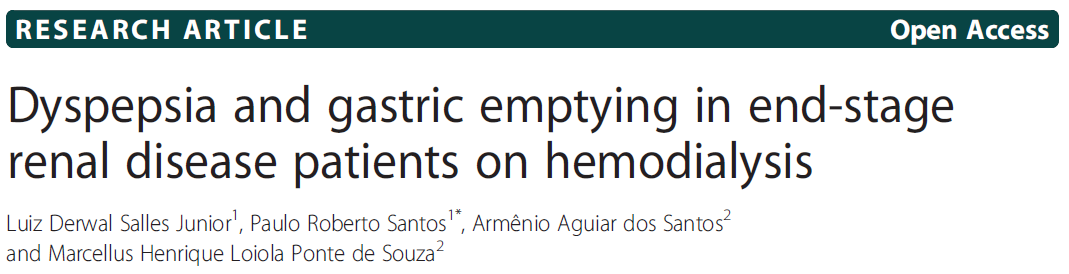 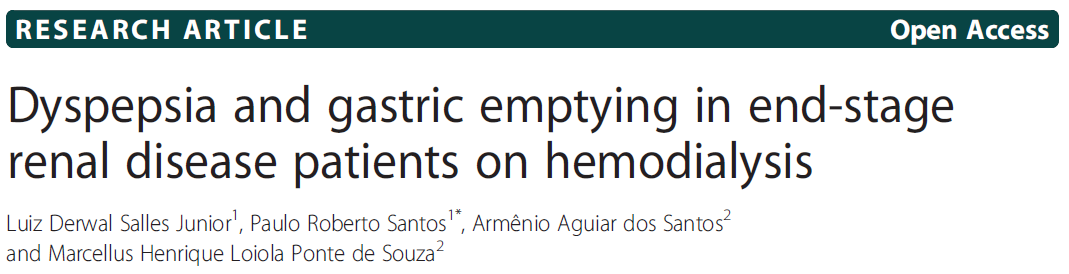 Clinical implications
It is very easy to search for symptoms of dyspepsia, so it should be done often

Our finding raises the question about the main role of prokinetics in dyspepsia cases
WHY?

Gastric emptying delay


Hypervolemia
WHY?

Gastric emptying delay


Hypervolemia
Volemic status
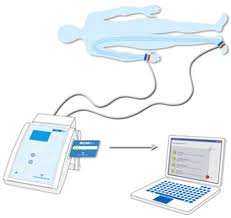 Clinical implications
Functional dyspepsia could be an alert of the need to revise the prescribed dry-weight of patients on HD

Dyspeptic symptoms could be another tool to help estimate the optimal dry weight of patients on HD
IMPACTS ON NUTRITIONAL STATUS?
Clinical implication
Screening of dyspeptic symptoms can be used as a tool for identification of patients on HD who are at risk of malnutrition
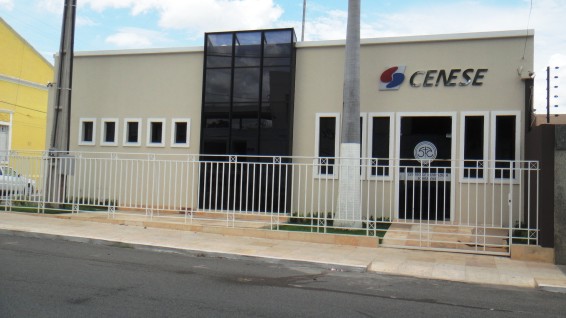 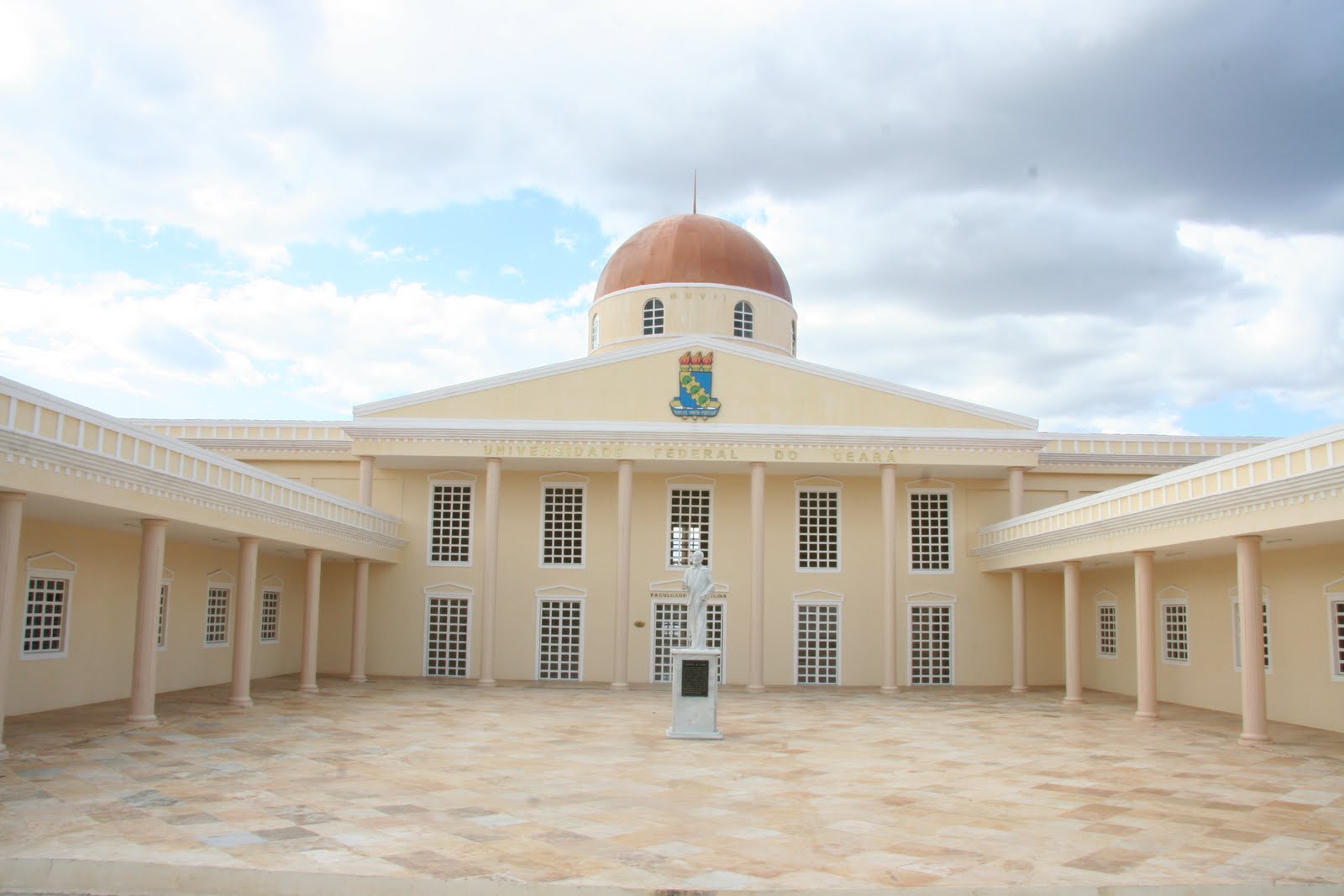 prsantos@fortalnet.com.brwww.drpaulosantos.com.br